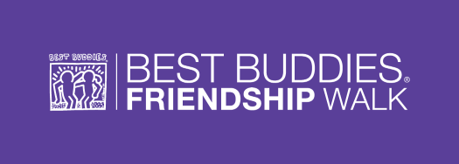 Who do You Know?
Think about all the people whose lives you touch and ask them to join you in the celebration of Friendship.  Follow this chart to help identify potential Team Captains, Sponsors, and Friendship Walk Committee members.  Before you know it, you’ll have a whole list of people to ask for support!
1.______________________
2.______________________
3.______________________
4.______________________
5.______________________6.______________________
7.______________________
8.______________________
1.______________________
2.______________________
3.______________________
4.______________________
5.______________________
6.______________________
7.______________________
8.______________________
1.______________________
2.______________________
3.______________________
4.______________________
5.______________________6.______________________
7.______________________
8.______________________
1.______________________
2.______________________
3.______________________
4.______________________
5.______________________6.______________________
7.______________________
8.______________________
1.______________________
2.______________________
3.______________________
4.______________________
5.______________________6.______________________
7.______________________
8.______________________
1.______________________
2.______________________
3.______________________
4.______________________
5.______________________6.______________________
7.______________________
8.______________________